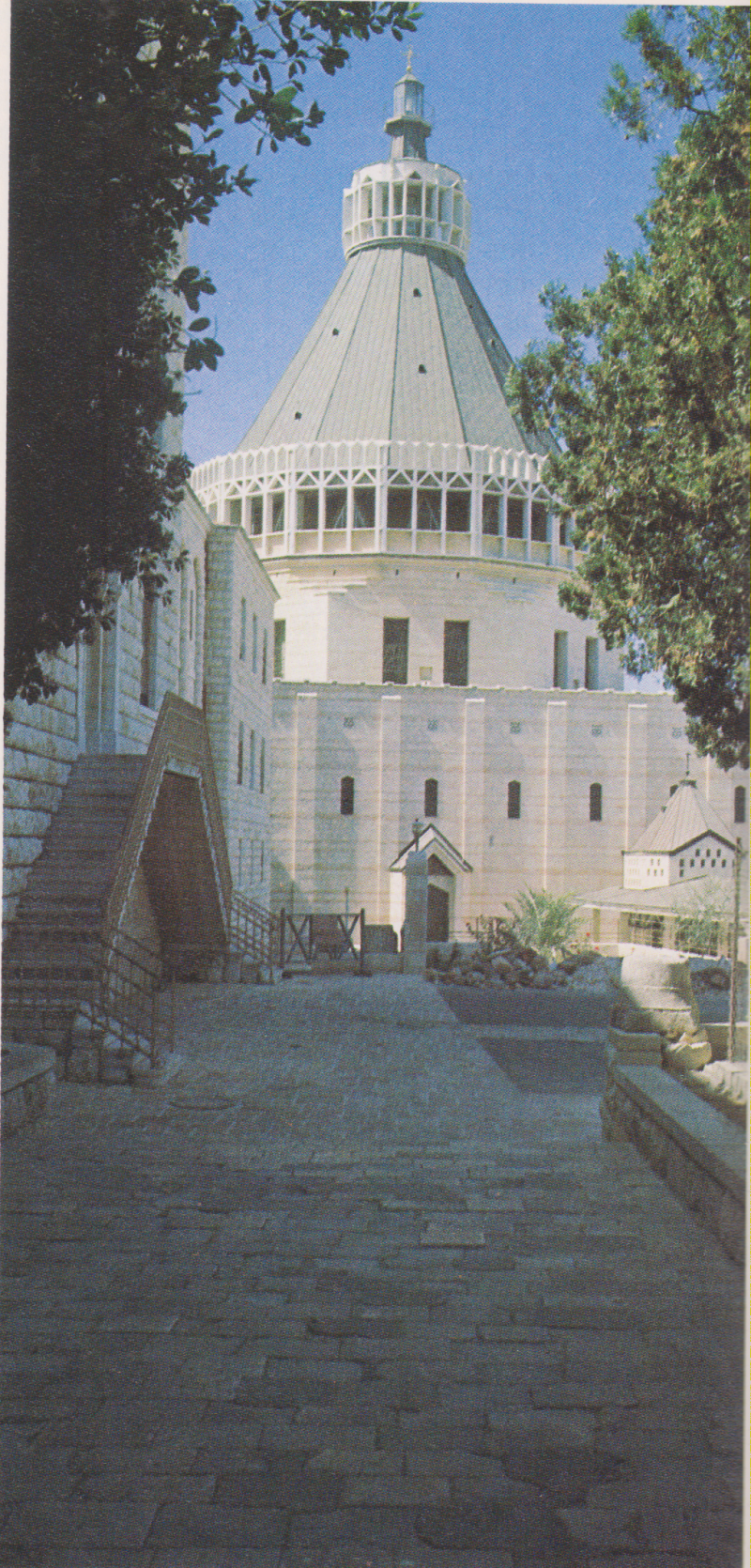 Nazaret
Nazaret, facciata della basilica dell’Annunciazione.
Interno della basilica inferiore, altare dell’Annunciazione.
Nazaret, grotta della Annunciazione